CHÀO MỪNG CÁC EM 
ĐẾN VỚI TIẾT HỌC HÔM NAY!
Buổi sáng
Buổi chiều
Em hãy giới thiệu về thời gian biểu của mình?
Tập thể dục
Dọn nhà
Ăn sáng
Nấu cơm
Học ở trường
Đá bóng
Đi học về
Tắm rửa
BÀI 14: THIẾT KẾ THỜI GIAN BIỂU
(2 Tiết)
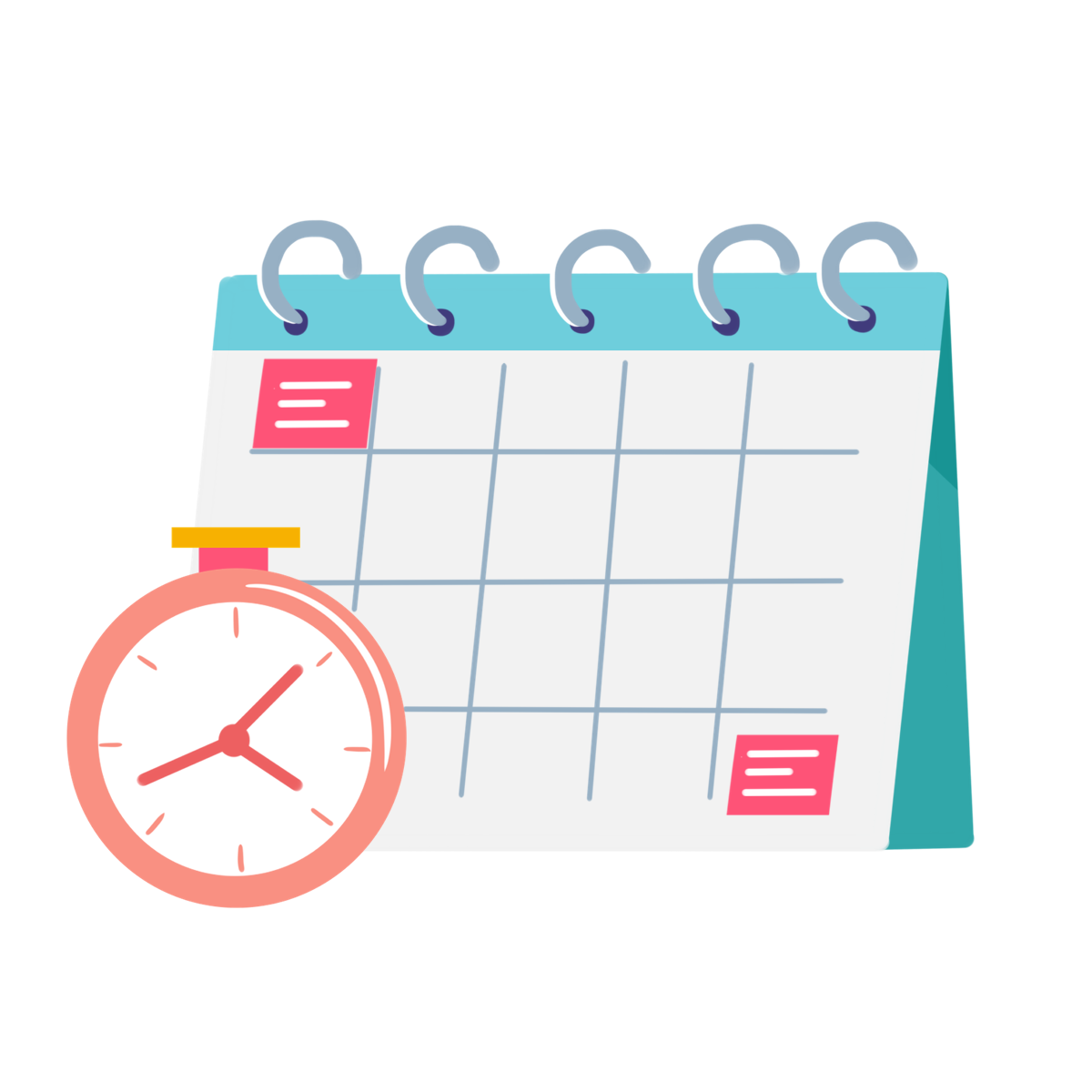 NỘI DUNG BÀI HỌC
02
04
03
01
Thể hiện
Quan sát
Vận dụng
Thảo luận
1. QUAN SÁT
Quan sát một số biểu tượng đồng hồ được cách điệu theo một số dáng người để minh hoạ về hoạt động thường ngày trong SGK trang 62 và trả lời câu hỏi: 
Em có ý tưởng gì để thiết thời gian biểu?
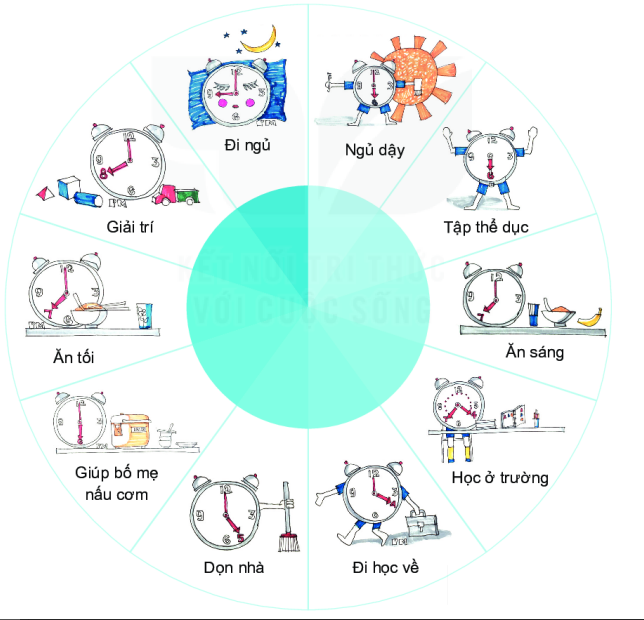 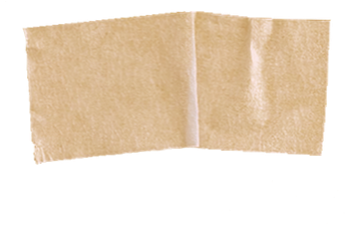 Tính tượng trưng (khi nói về các hoạt động thường ngày, đồng hồ có tính tượng trưng cao vì qua đó thể hiện về giờ nào việc nấy).
Tính cách điệu (khai thác những động tác đặc trưng để xây dựng biểu tượng).
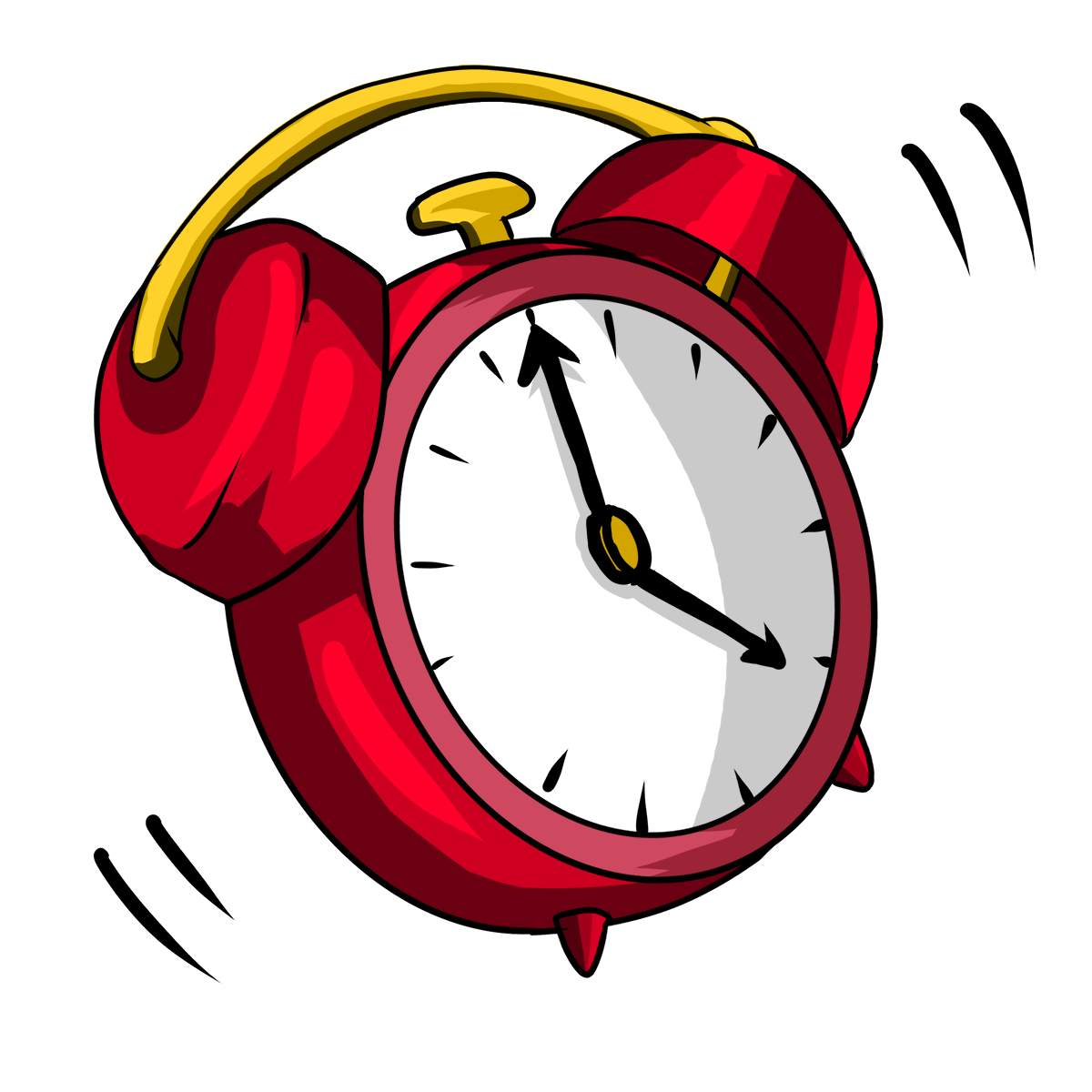 Một số hoạt động thường ngày
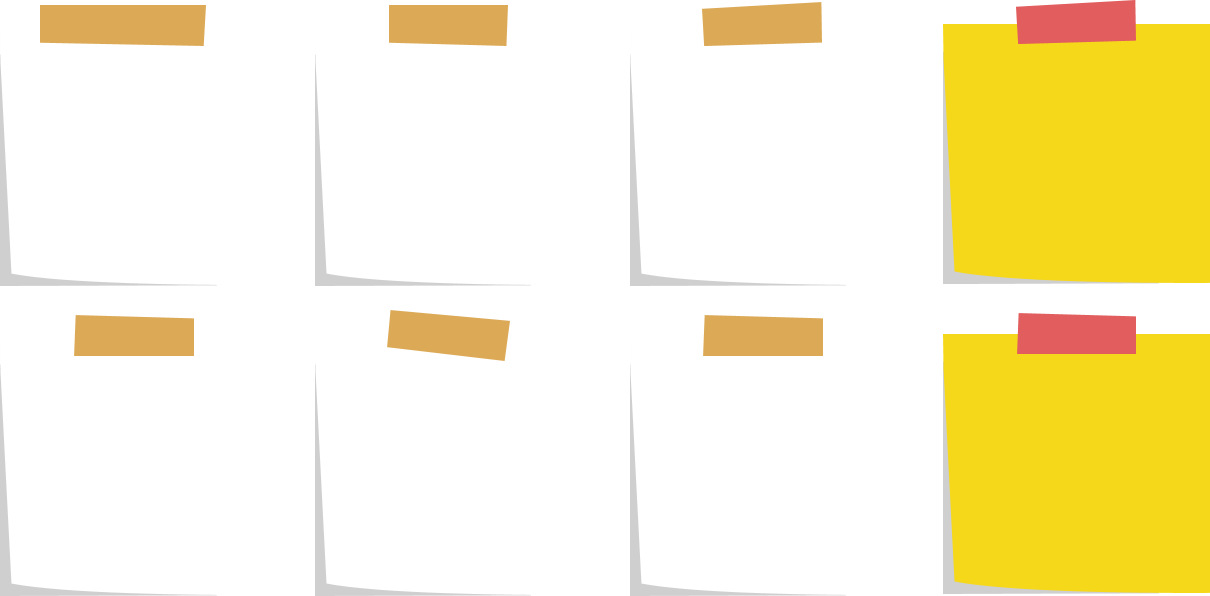 Vệ sinh cá nhân
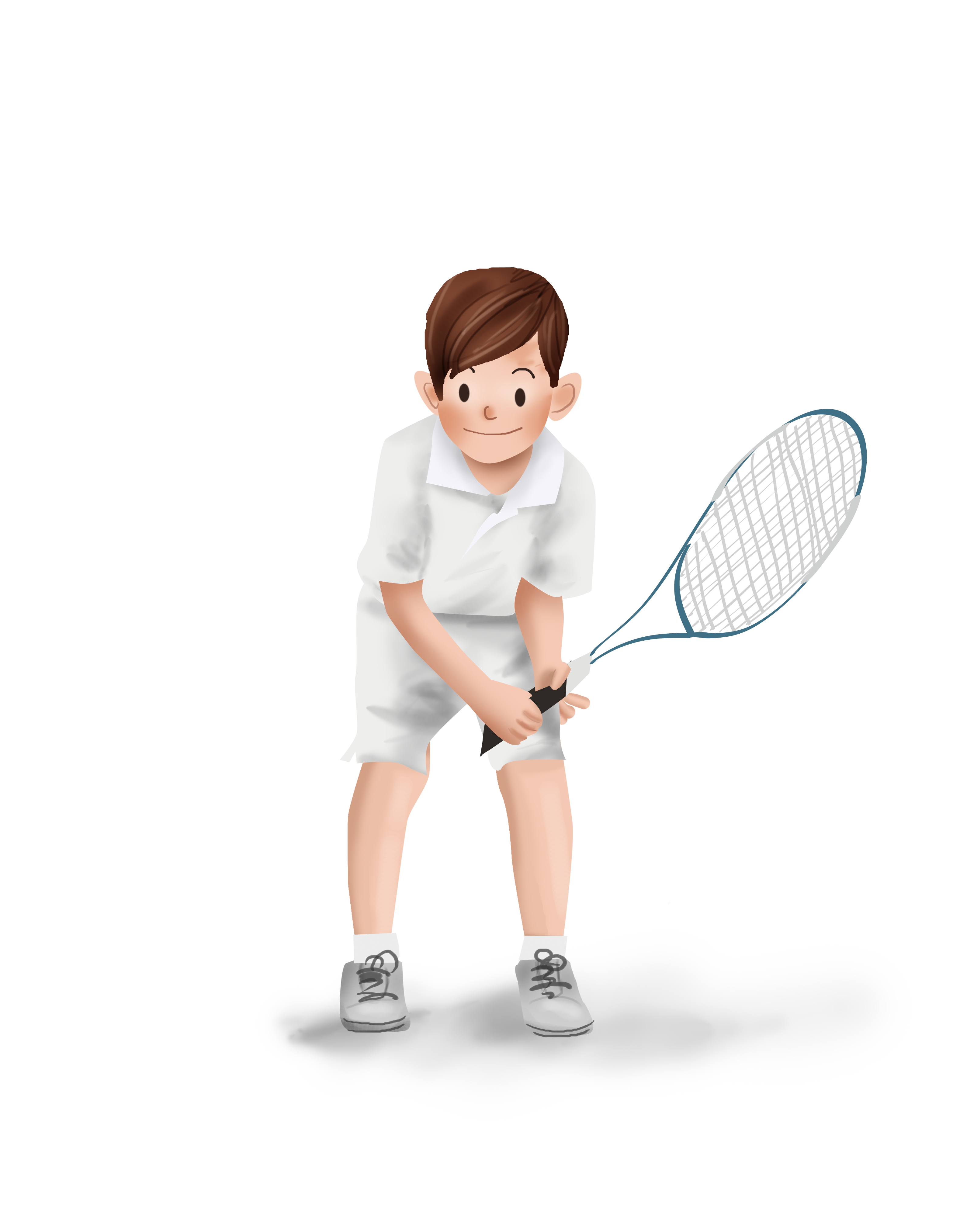 Chơi thể thao
Tập thể dục
Học bài
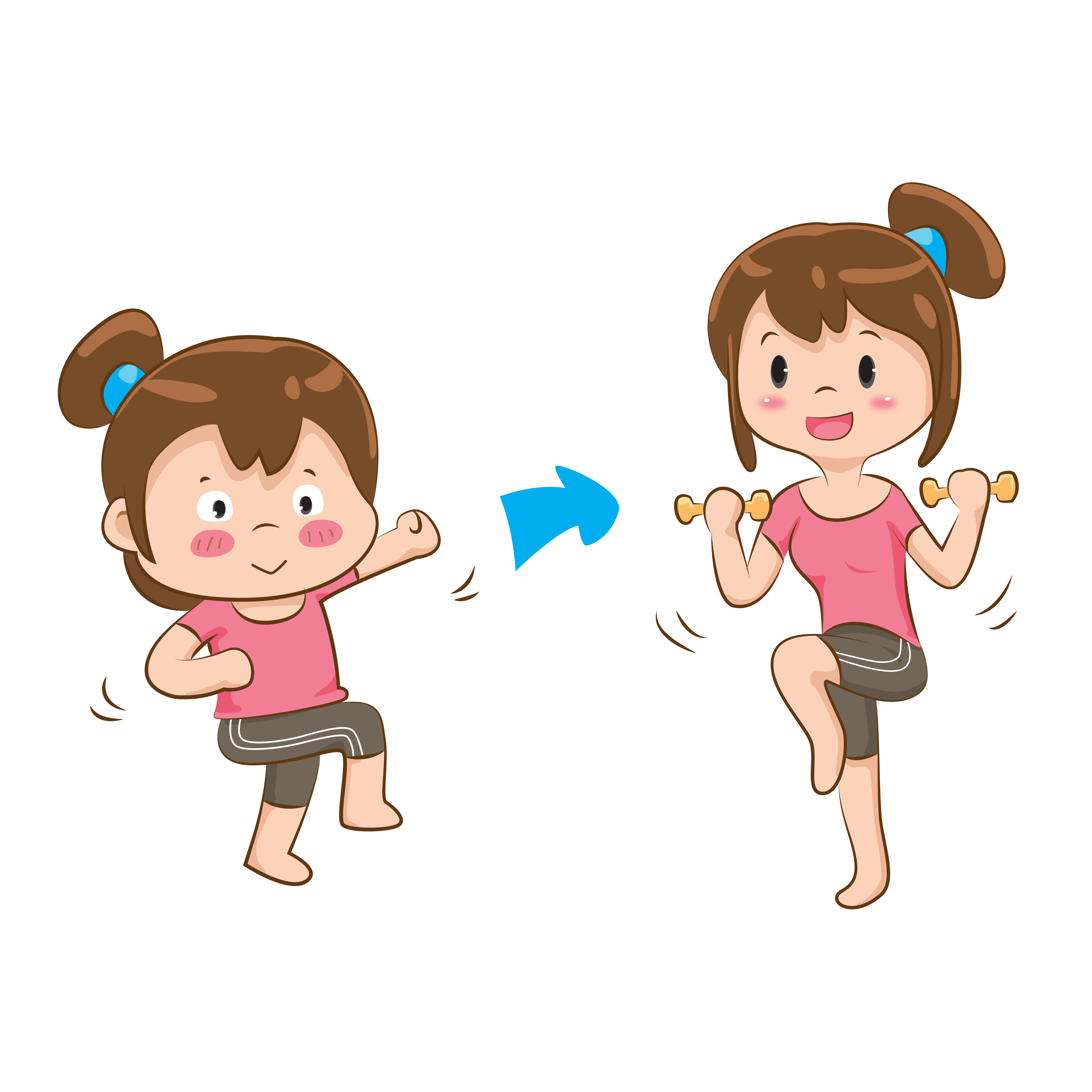 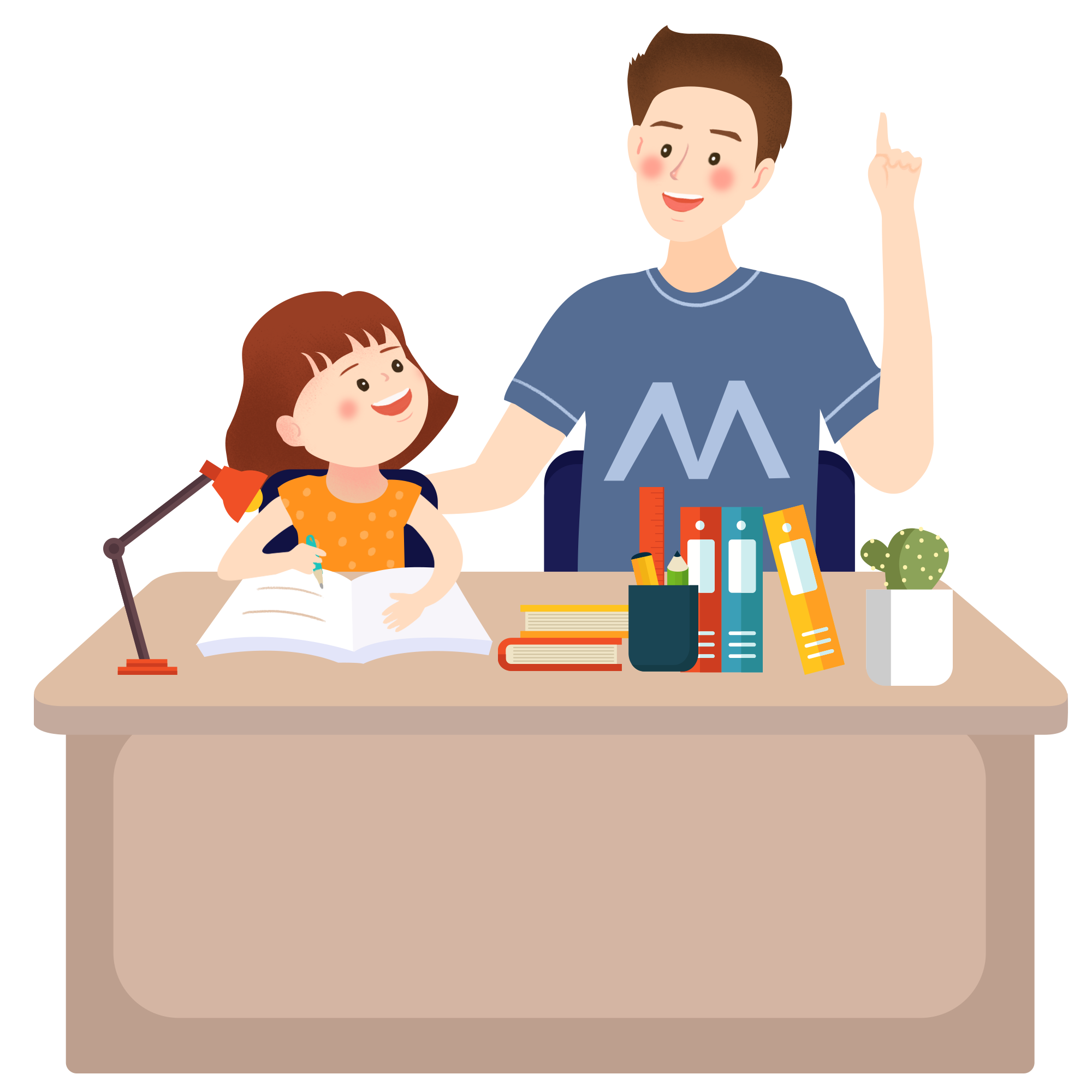 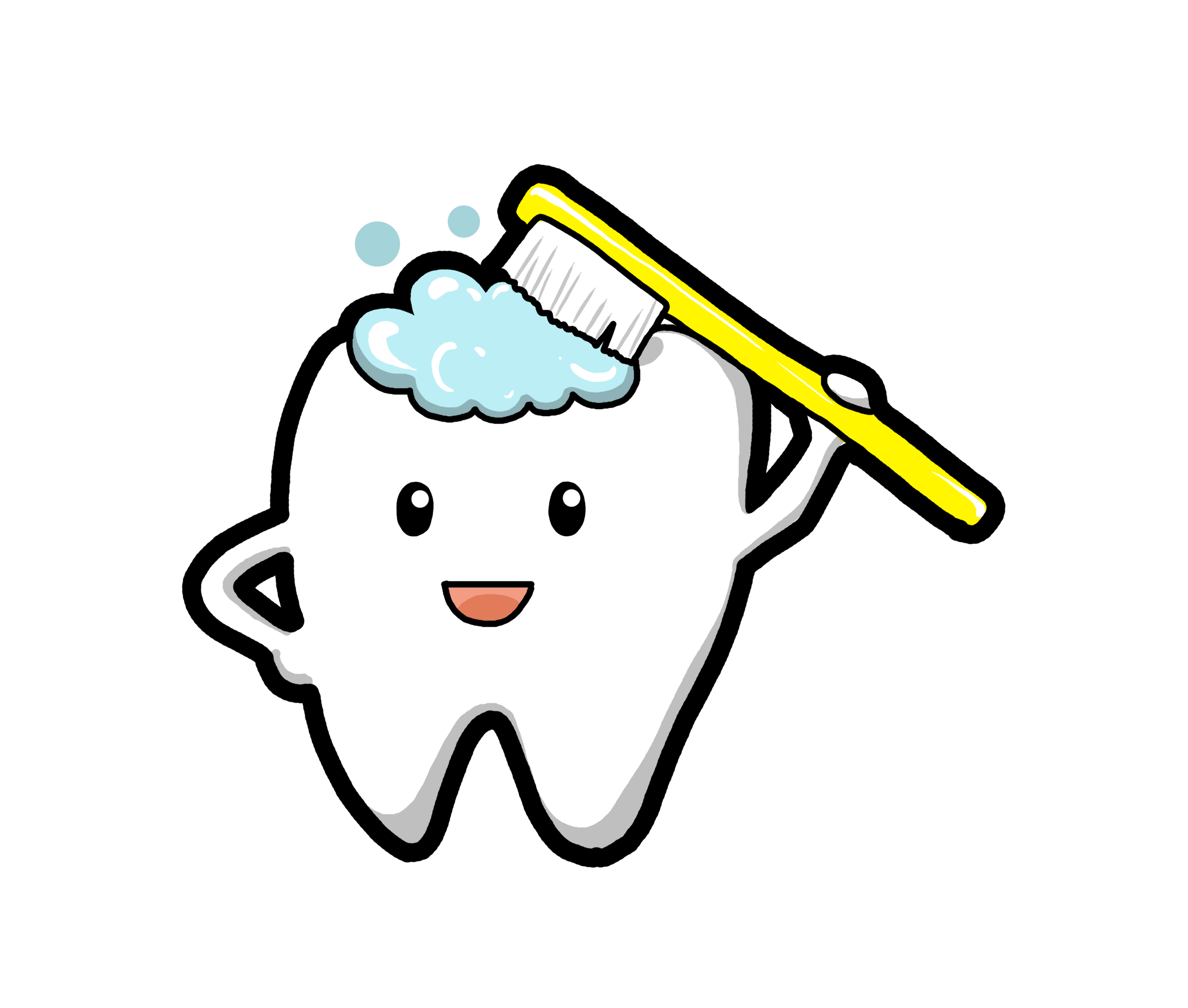 Lợi ích của việc xây dựng thời gian biểu
Có động lực để hoàn thành các công việc như kế hoạch đã đề ra.
Tạo thói quen đúng giờ, tránh trì hoãn công việc.
2. THỂ HIỆN
Gợi ý các ý tưởng để thiết kế thời gian biểu của mình:
 Về thời gian biểu: Thể hiện thời gian biểu cho một hoạt động hay cho một ngày/ tuần/ tháng...
Về ý tưởng xây dựng biểu tượng: Sử dụng hình nào có tính tượng trưng? Sử dụng dáng cách điệu nào? (nếu có).
Về cách thể hiện: Lựa chọn hình thức thể hiện bằng chất liệu gì? Một chất liệu hay kết hợp nhiều chất liệu?
1
2
3
4
5
6
7
8
9
10
11
Em hãy thiết kế thời gian biểu hàng ngày cho bản thân.
Ví dụ:
12:00 - 12:55
Buổi chiều
13:00 - 13:55
Ngủ dậy
Học bài
Đọc sách
14:00 - 14:55
Quét nhà
Lau bàn
15:00 - 15:55
Chơi cầu lông
Một số sản phẩm tham khảo
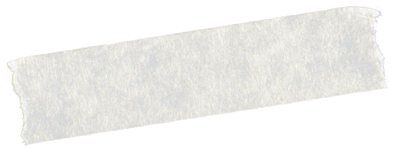 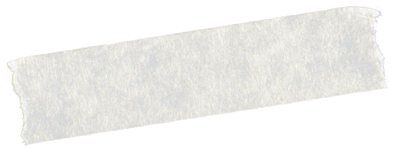 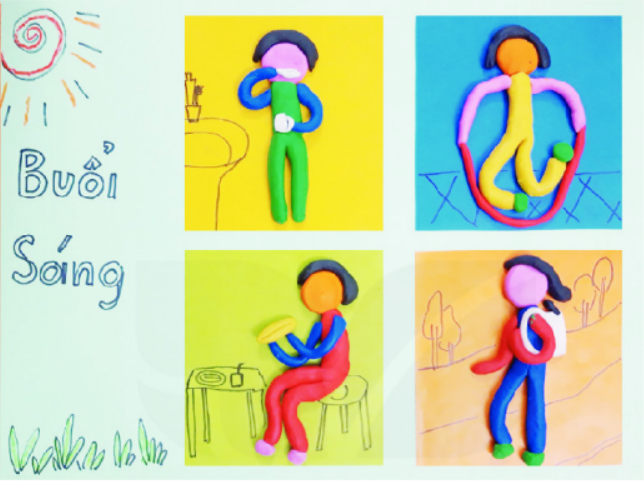 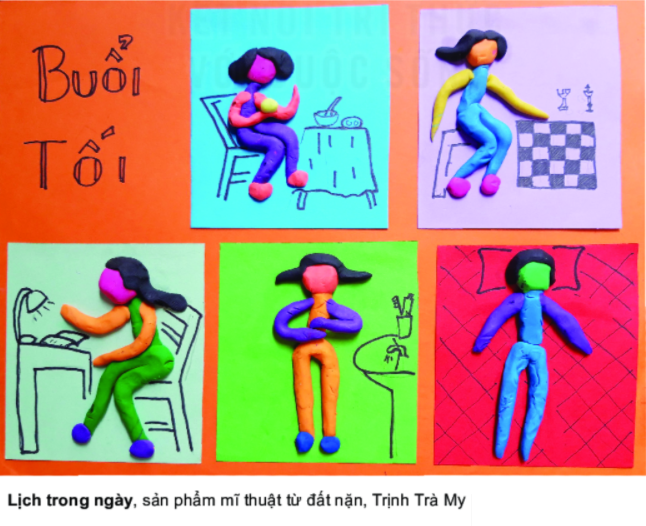 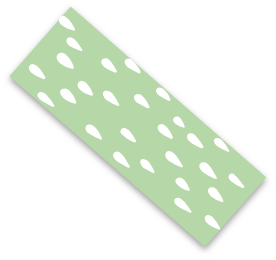 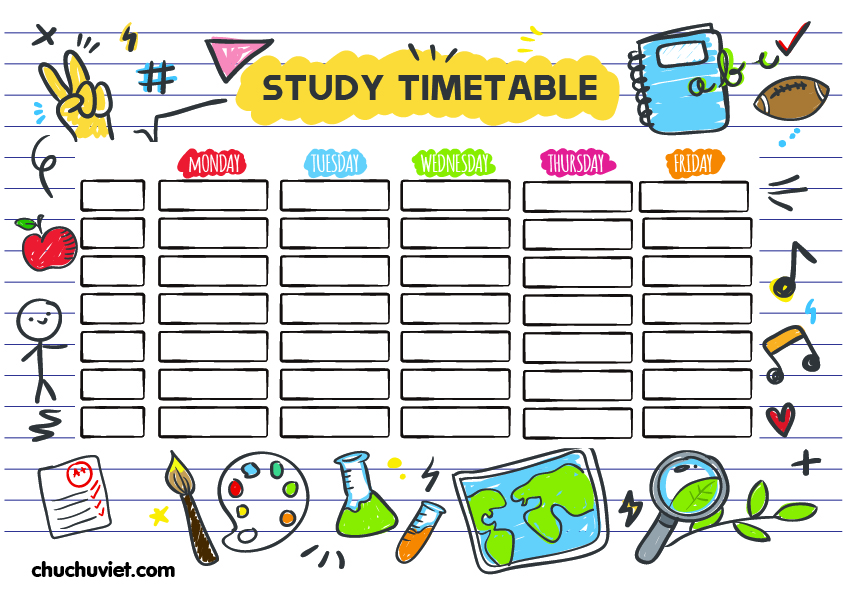 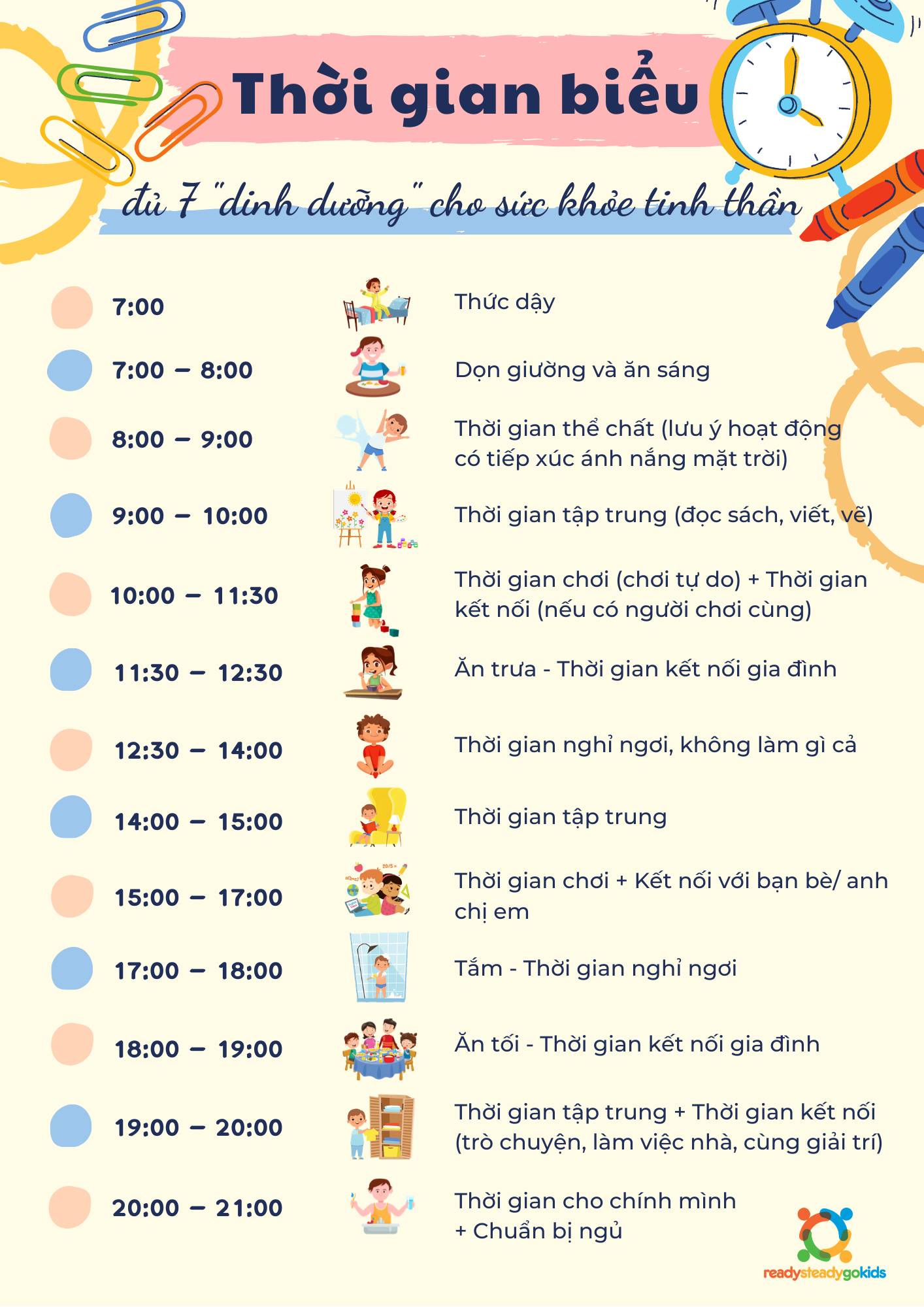 3. THẢO LUẬN
Trưng bày các sản phẩm đã thực hiện và chia sẻ với nhóm về sản phẩm dựa vào nội dung các câu hỏi trong SGK trang 64.
Bạn đã sử dụng hình ảnh tiêu biểu nào để thiết kế biểu tượng?
Cách lựa chọn các hình ảnh này đã phù hợp chưa? Vì sao?
Bạn thích hình ảnh nào nhất trong sản phẩm mĩ thuật đã hoàn thành? Vì sao?
Sử dụng hình ảnh cuộc sống thường ngày để trang trí đồ dùng học tập mà em yêu thích.
4. VẬN DỤNG
Một số đồ dùng học tập em có thể trang trí
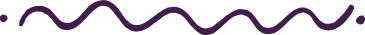 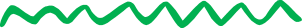 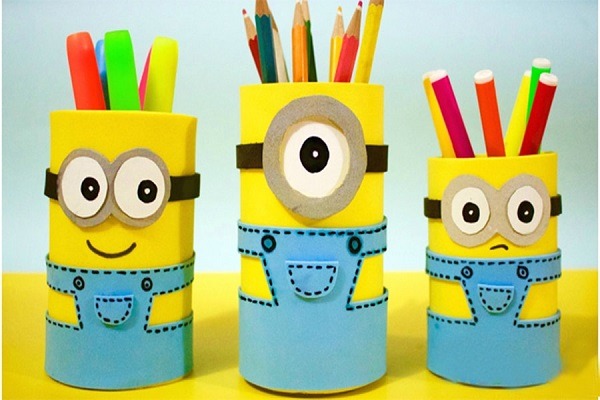 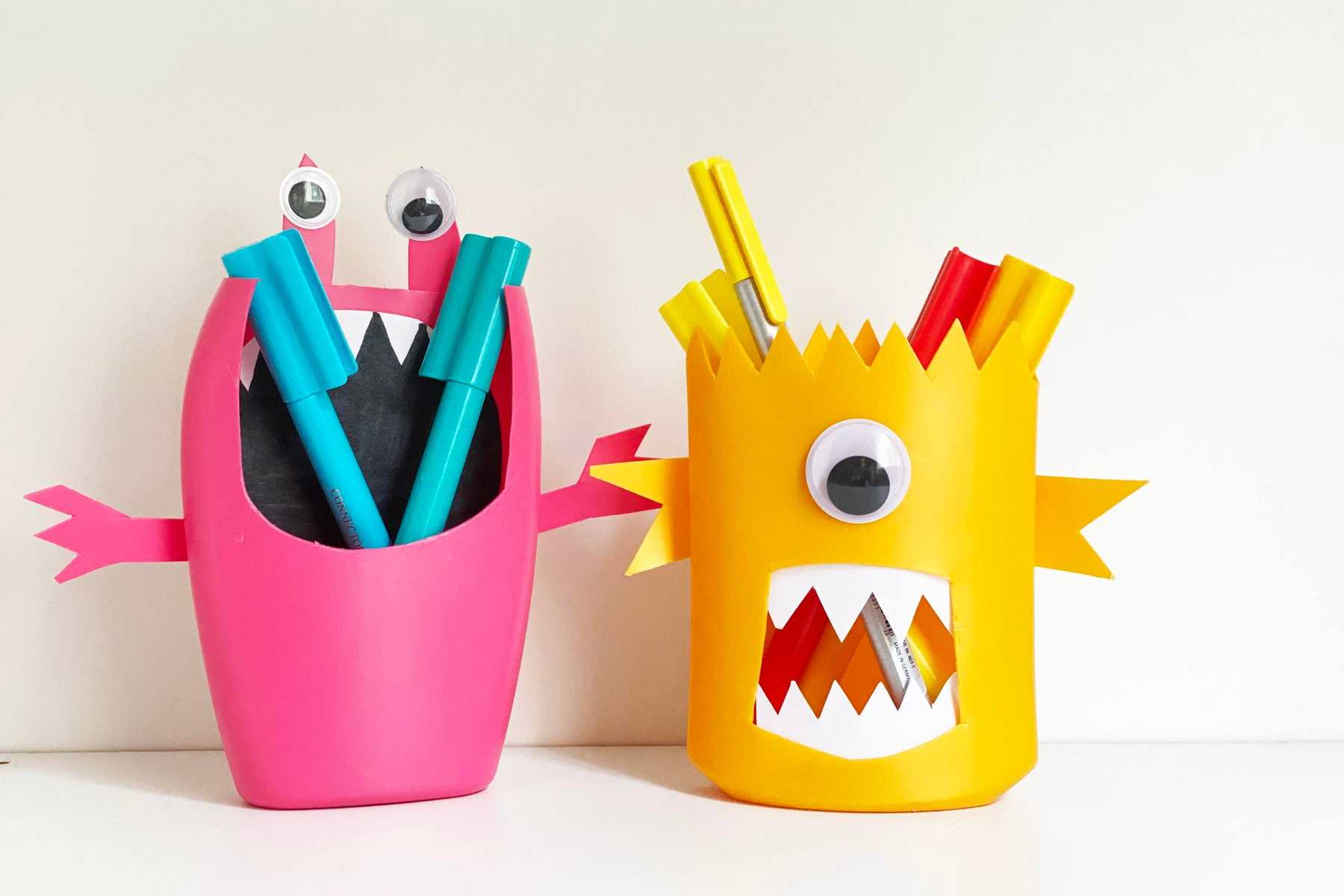 Ống đựng bút
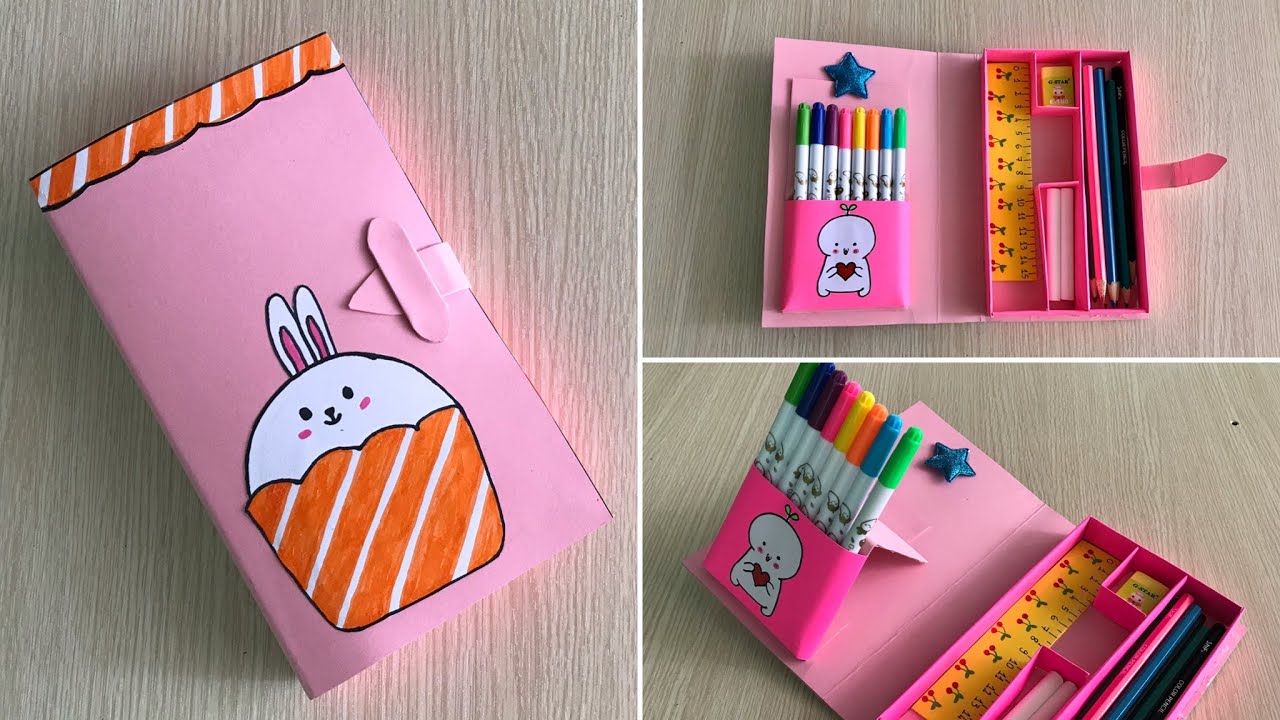 Hộp đựng bút
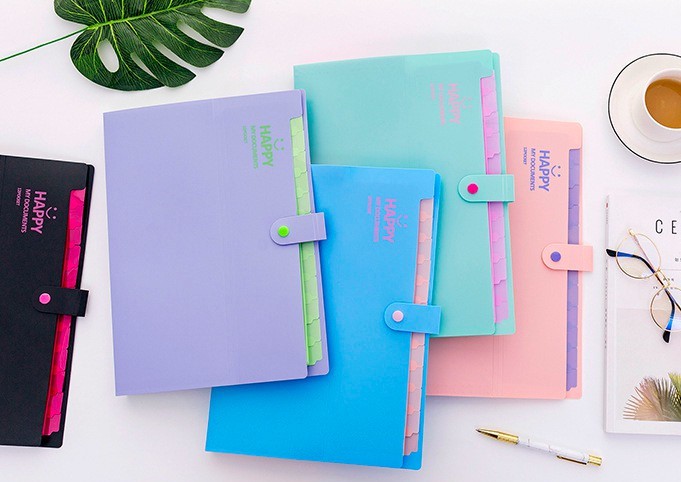 Hộp đựng phấn
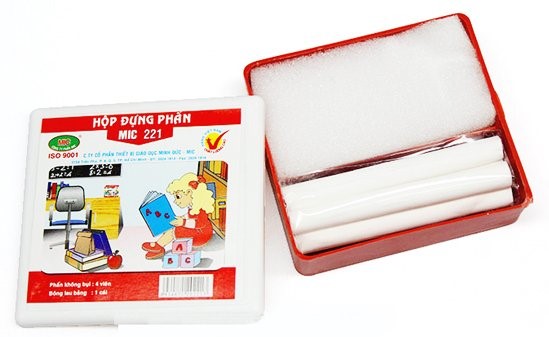 Túi đựng tài liệu
Hướng dẫn trang trí
02. Sử dụng yếu tố tạo hình để trang trí.
01. Lựa chọn hình ảnh để trang trí.
Một số sản phẩm tham khảo
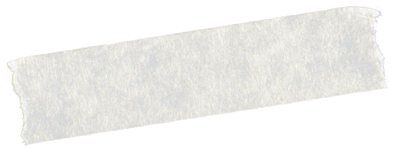 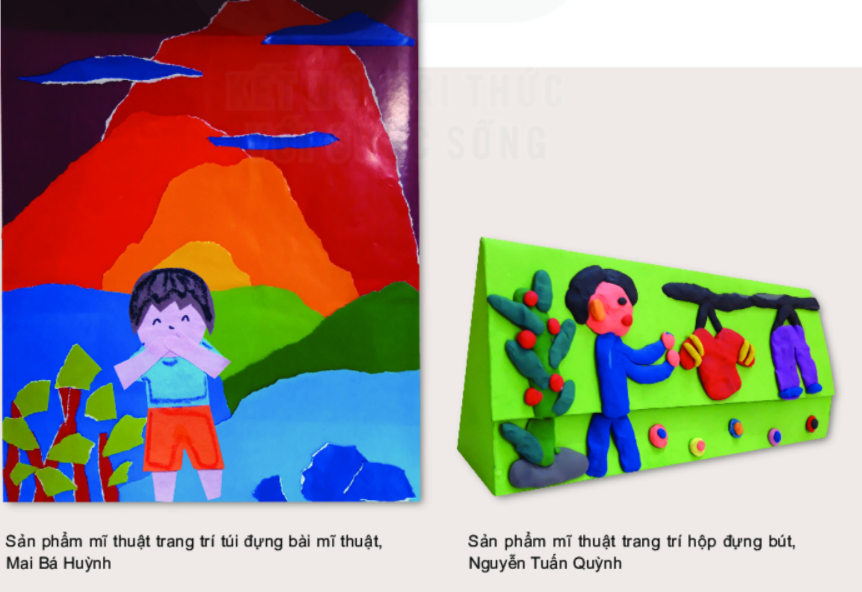 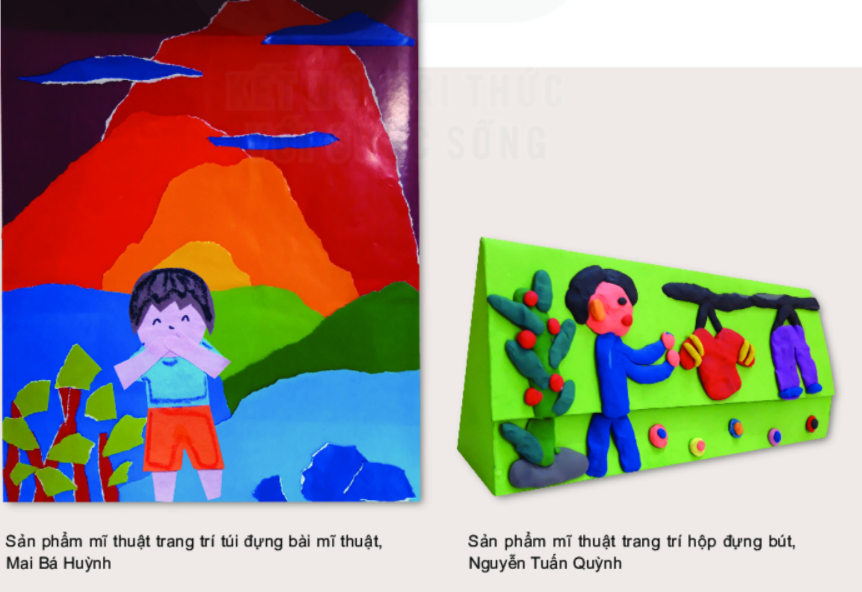 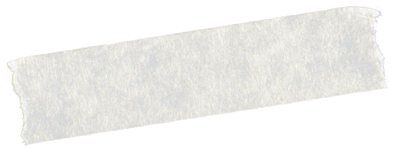 Em cần nhớ
Cách sử dụng hình ảnh, biểu tượng thiết kế thời gian hàng ngày.
Sử dụng nét tạo hình cách điệu một số việc làm thường ngày.
Ứng dụng tạo sản phẩm trang trí đồ dùng học tập.
HƯỚNG DẪN VỀ NHÀ
Đọc trước bài 15 SGK Mĩ thuật 6.
Chuẩn bị đồ dùng học tập cho bài 15.
CẢM ƠN CÁC EM 
ĐÃ LẮNG NGHE BÀI GIẢNG!